Nói và nghe
TRÌNH BÀY Ý KIẾN VỀ MỘT VẤN ĐỀ ĐỜI SỐNG (ĐƯỢC GỢI RA TỪ MỘT NHÂN VẬT VĂN HỌC)
Hoạt động khởi động
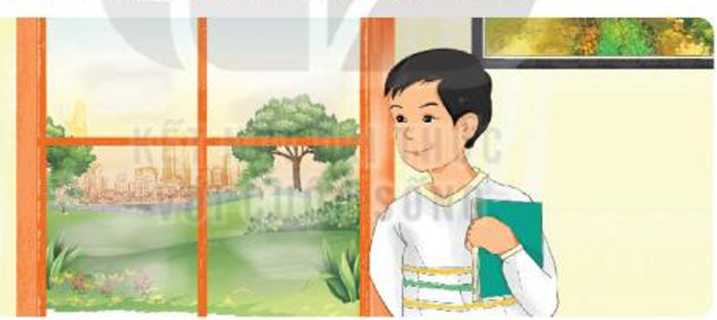 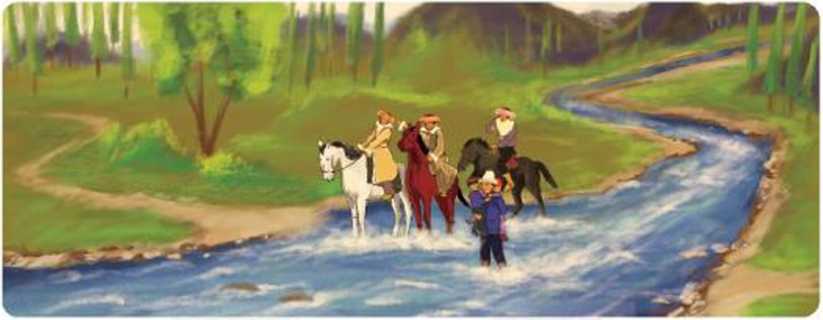 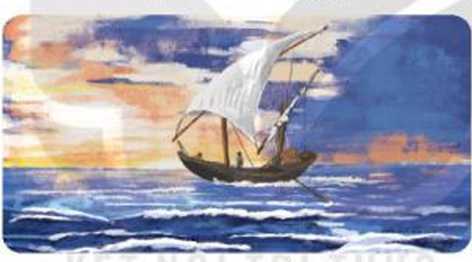 Hoạt động khởi động
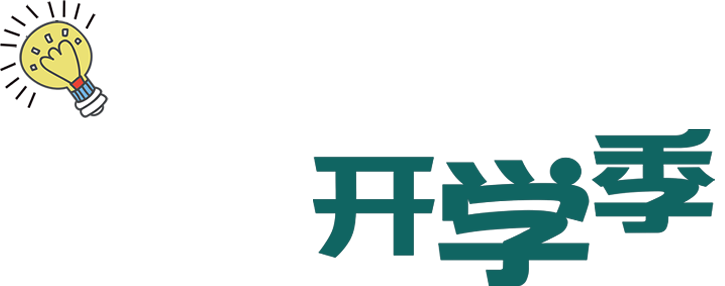 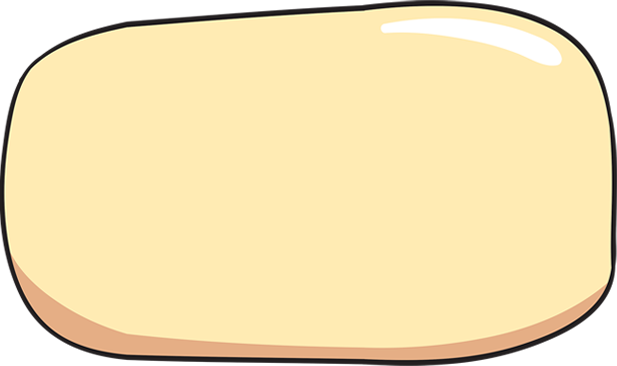 - Nhân vật nào trong các tác phẩm đó để lại ấn tượng nhất đối với em?
- Bày tỏ ý kiến của em về nhân vật đó? (Trình bày bằng 2, 3 ý kiến)
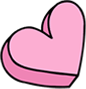 Hình thành kiến thức
01
I. Trước khi nói
01
1. Chuẩn bị bài nói
Phiếu học tập số 1
a. Xác định mục đích nói và người nghe
Mục đích
Người nghe
chia sẻ ý kiến về một vấn đề đời sống được rút ra từ một nhân vật văn học.
thầy cô, bạn bè, người quan tâm đến vấn đề môi trường.
b. Chuẩn bị nội dung nói
Bước 1: Lựa chọn đề tài
Bước 2: Thu thập tài liệu cho nội dung trình bày
Bước 3: Lập đề cương cho bài nói
Bước 4: Dự kiến các nội dung mà người nghe có thể trao đổi để phản hồi.
Phiếu học tập số 2
Phiếu học tập số 2
Tên đề tài
Sự trân trọng lời hứa được gợi ra từ nhân vật mèo Gióc-ba (Chuyện con mèo dạy hải âu bay)
Vấn đề
Trân trọng lời hứa
Chi tiết, sự việc, lời nói, hành động nào của nhân vật
Chú mèo Gióc-ba tinh cờ chửng kiến cái chết của chim hải âu mẹ đáng thương. Gióc-ba đã hứa với hải âu mẹ rằng sẽ không ăn quả trứng, chăm lo cho quả trứng đến khi chim non ra đời và dạy hải âu con bay. Bằng tình thương yêu lớn lao và lòng vị tha. Gióc-ba đă nỗ lực thực hiện được tất cả những lời hứa với hải âu mẹ.
Ý kiến của em
Em đồng ý. Vì: Việc giữ lời hứa thể hiện trách nhiệm, uy tín, lòng tự trọng của mỗi người; sự tôn trọng đối với người khác. Người giữ lời hứa sẽ được mọi người tin tưởng...
2. Tập luyện
- Để bài phát biểu đạt kết quả tốt cần:
+ Nội dung bài nói phải chuẩn bị kĩ lưỡng
+ Kĩ năng nói: giọng điệu, cử chỉ, ánh mắt, quản lí thời gian,…
- Để thực hiện tốt được bài nói, người nói cần phải tập luyện trước khi nói trước lớp bằng cách: nắm chắc nội dung bài nói, luyện tập ở nhà, nói trước gương, nói với người cụ thể để tự tin hơn,…
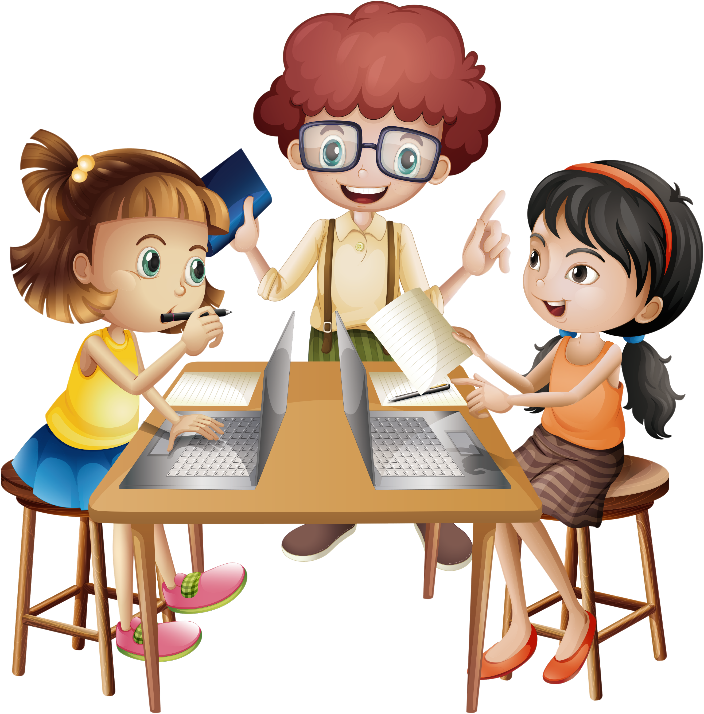 2. Tập luyện
Các nhóm luyện nói theo các chủ đề đã xác định, thống nhất nội dung (thời gian:7 phút)
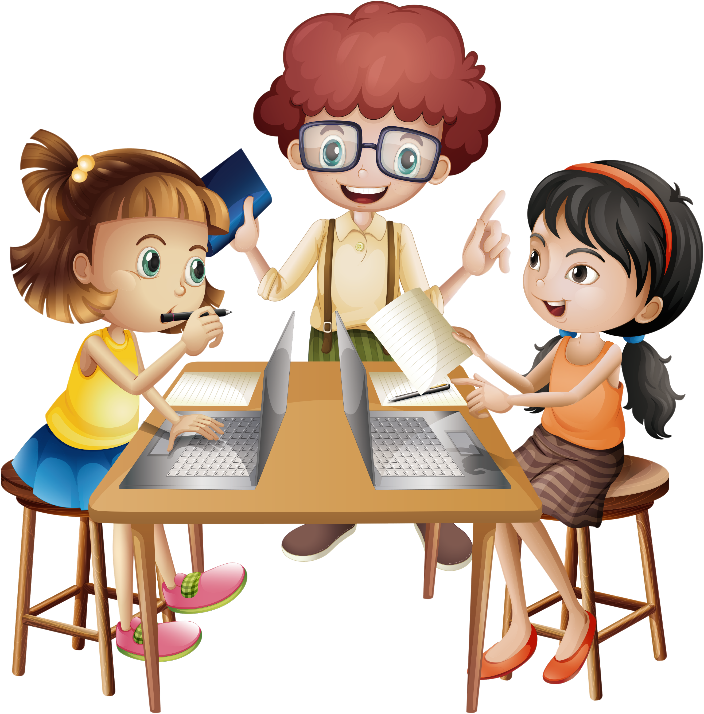 02
II. Trình bày bài nói
II. Trình bày bài nói
Các nhóm cử đại diện 
trình bày bài nói.
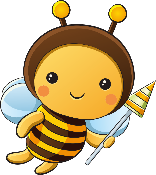 HS chú ý những gợi 
dẫn và định hướng.
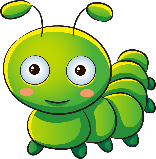 II. Trình bày bài nói
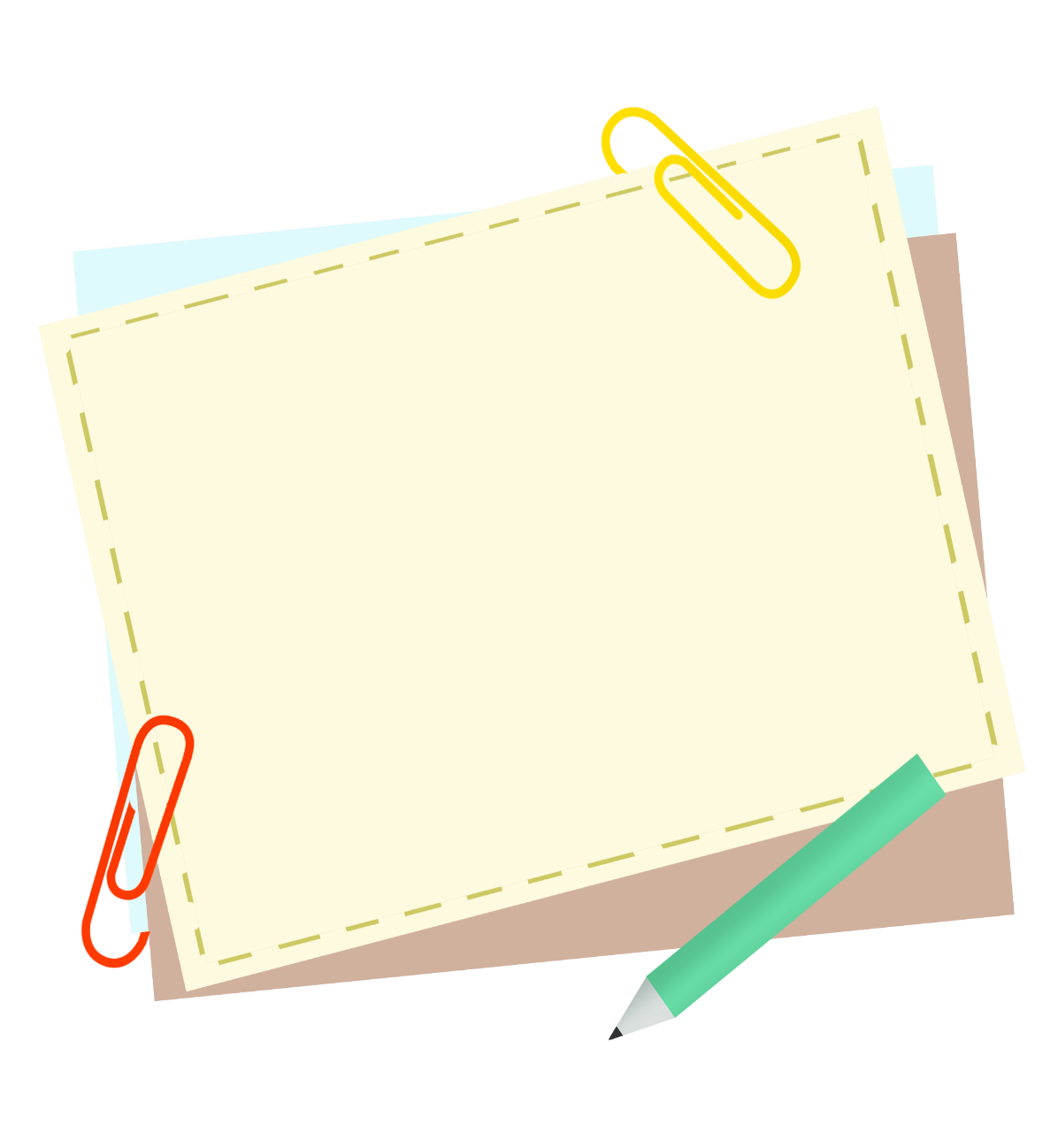 Cần tuân thủ theo các yêu cầu chung: nội dung, ngữ điệu, sử dụng từ ngữ, tương tác với người nghe, thời gian nói.
II. Trình bày bài nói
Về mặt nội dung cần chú ý
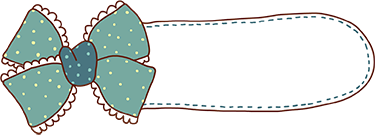 01
Mở đầu
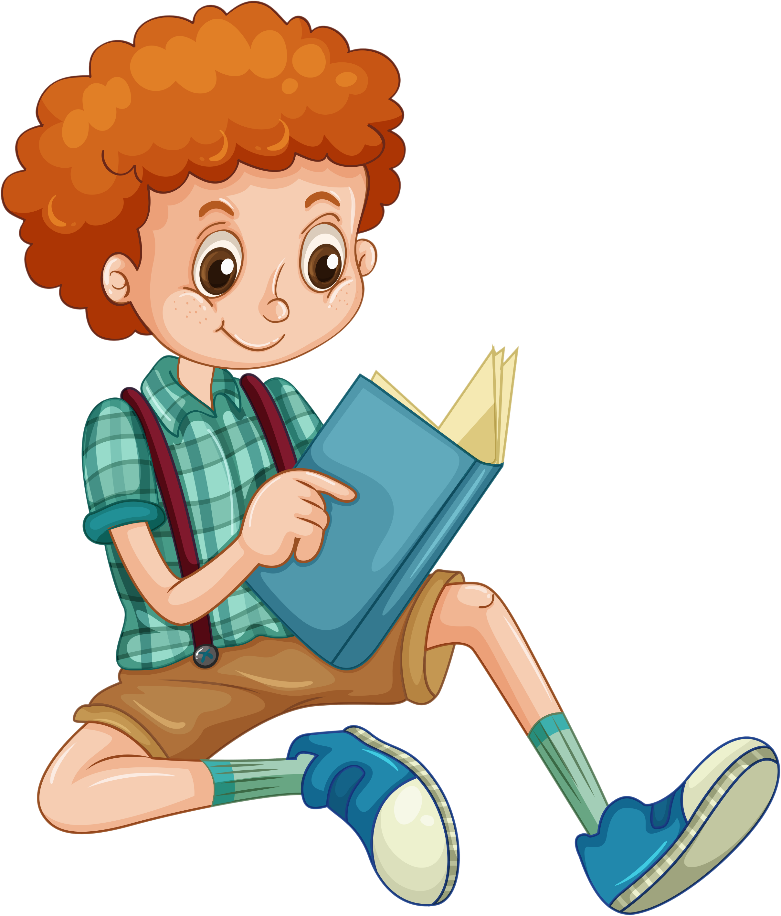 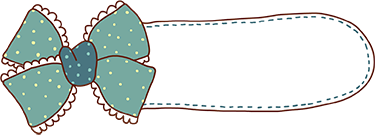 02
Triển khai
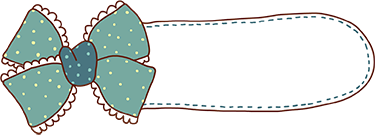 03
Kết luận
03
III. Trao đổi về bài nói
III. Trao đổi về bài nói
Học sinh
Người nghe
Xem kĩ bảng yêu cầu để nắm được những đòi hỏi cơ bản với người nghe, người nói, trước khi thực hiện việc trao đổi ý kiến
Trao đổi lại ý kiến, đề xuất.
Bảng kiểm trình bày ý kiến về một vấn để trong cuộc sống
Hoạt động luyện tập
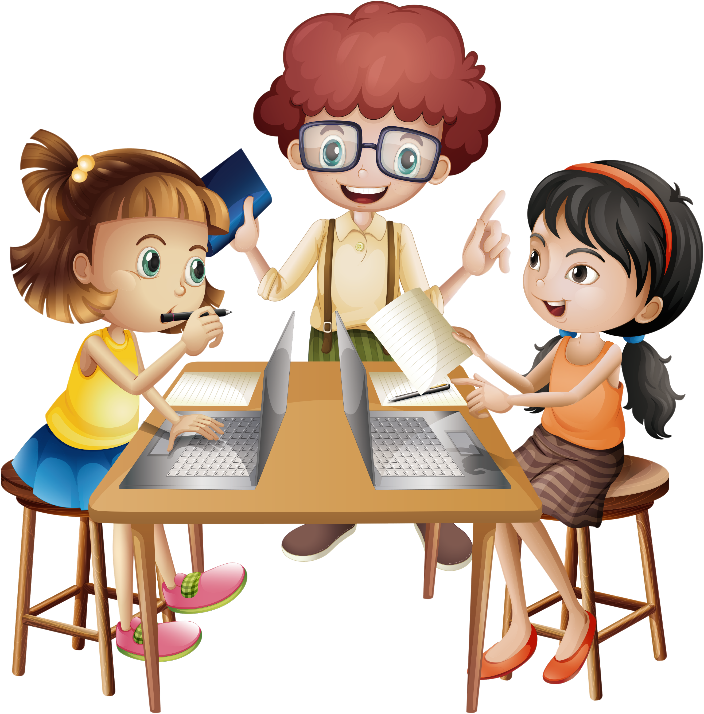 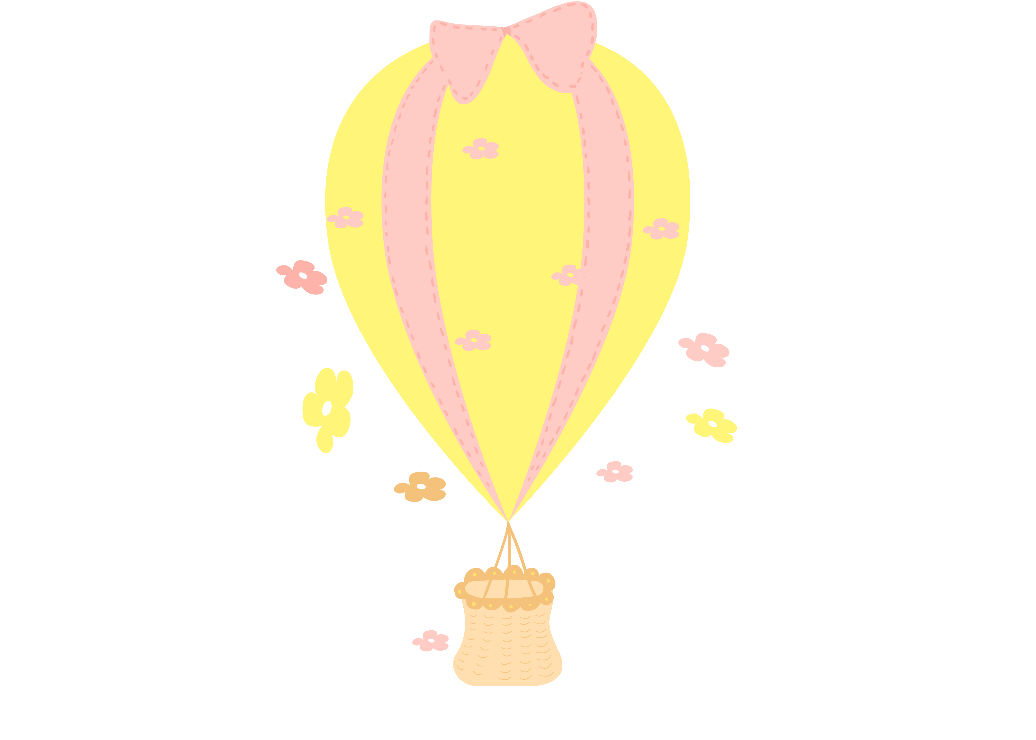 Hoạt động luyện tập
Thực hành luyện nói và quay lại video gửi cho GV
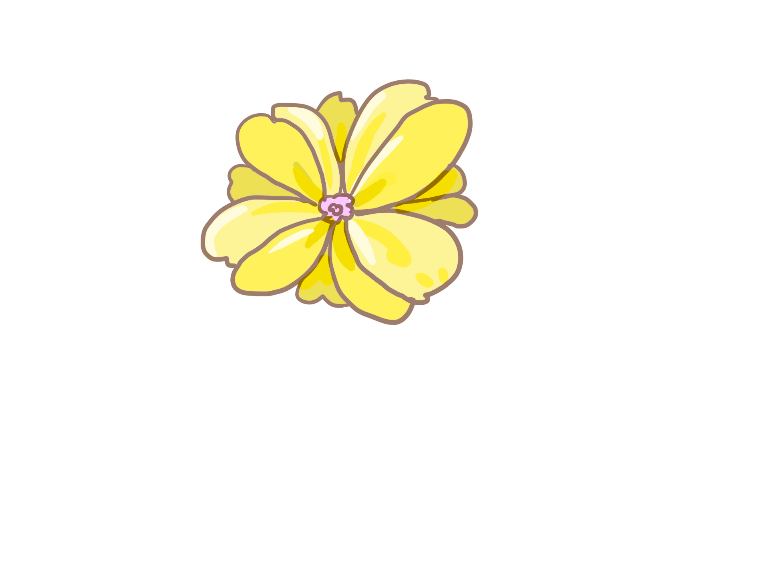 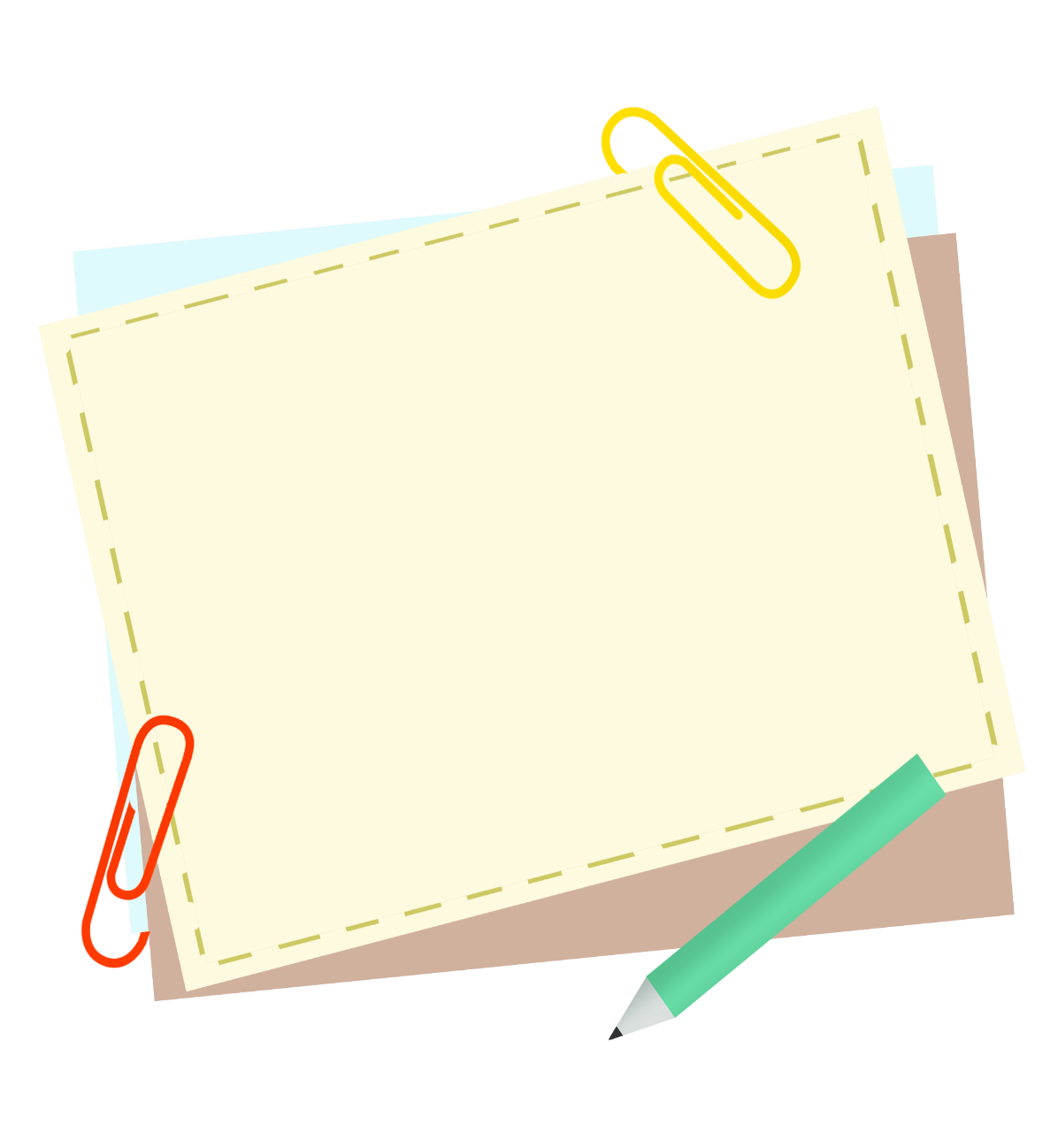 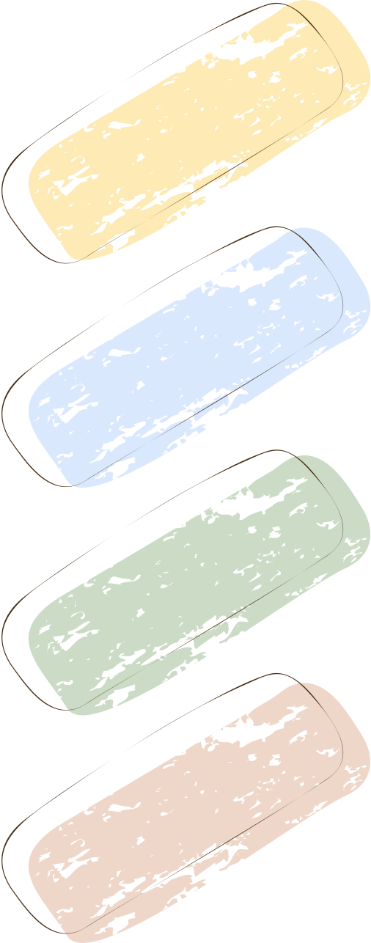 Chúc các em học tập thật tốt!
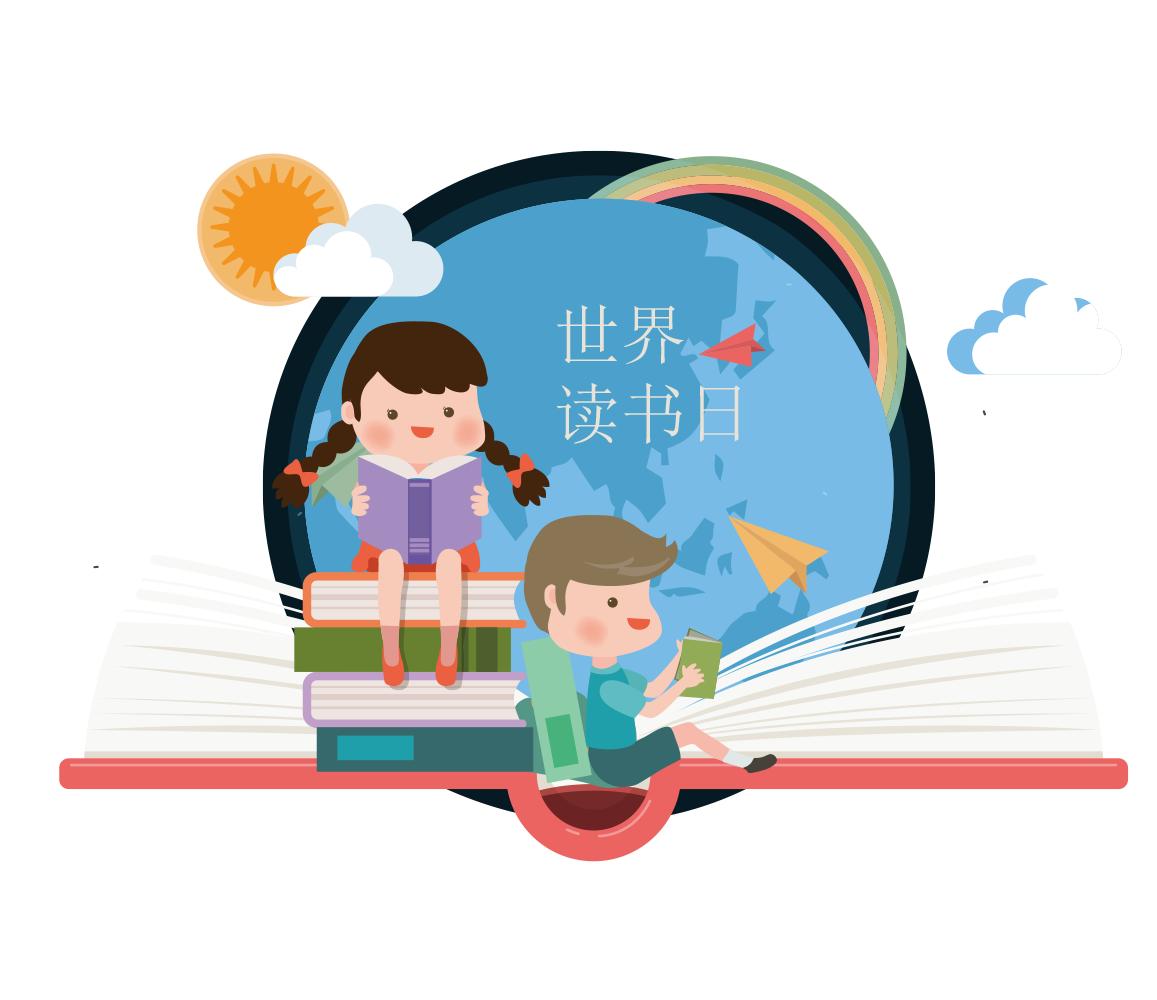 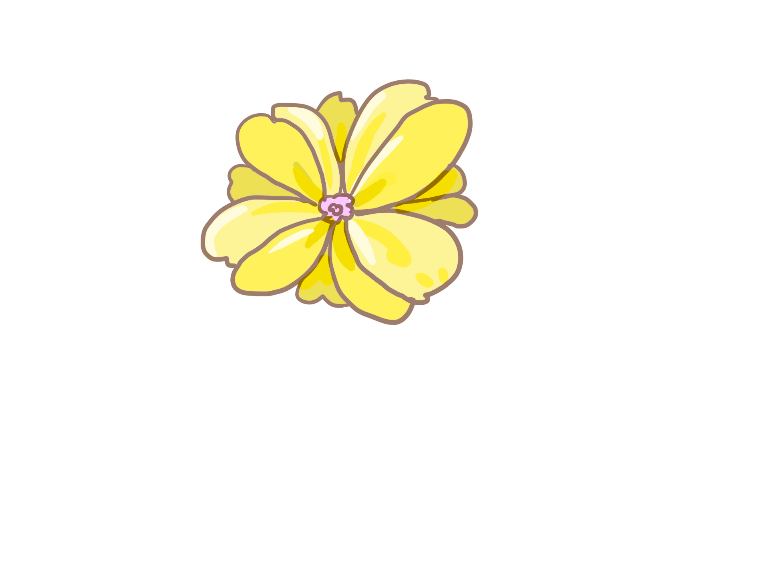